Seminář pro žadatele výzvy 83
Markéta Pěchoučková, Veronika Pavlovská, Iva Kovandová, Václav Lintymer, Štěpán Rezek
10. prosince 2018
Program semináře
Hlavní myšlenka a základní principy výzvy 10:00-11:00
Administrativní náležitosti výzvy 11:00-11:30
Diskuse 11:30-12:00
Pauza na oběd 12:00-13:00
Individuální/kolektivní konzultace 13:00-14:30
2
Filosofie výzvy 83
Markéta Pěchoučková, Veronika Pavlovská, Iva Kovandová, Václav Lintymer
10. prosince 2018
Hlavní myšlenka výzvy
Ochota se sebekriticky podívat na své služby vůči CS - opravdu víme, že fungují? opravdu řešíme skutečné problémy a potřeby CS? 
Hledáme organizace, které vnímají, že v současné době nejsou schopny řešit určitý problém svých klientů; klienty se jim nedaří posouvat dál, nebo se neustále vracejí s tou samou poptávkou.
4
Oslí můstek k potřebám
A myslíme si, že cesta jak dělat služby dobře, vede přes skutečné potřeby klientů
5
Potřeby
Ernesto Sirolli - Want to help someone? Shut up and listen!
6
Potřeby
Neignorujte, co vám uživatelé naznačují, aktivně se ptejte se a neopomíjejte kontext.
7
potřeby
8
potřeby
První odpověď většinou nestačí a je třeba jít hodně do hloubky.
9
Potřeby
Pohotovost 
Snižování agresivity na pohotovosti odhalilo její nečekané příčiny
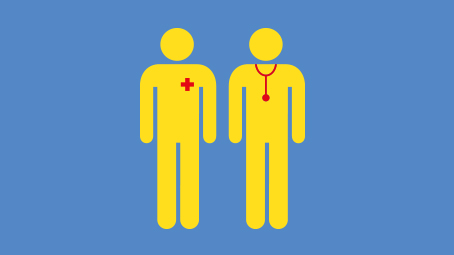 10
HCD
11
HCD příklad
12
HCD příklad
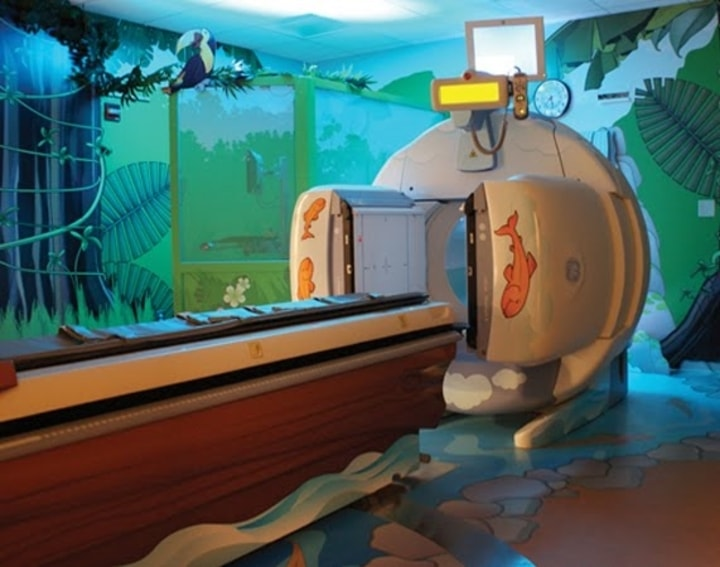 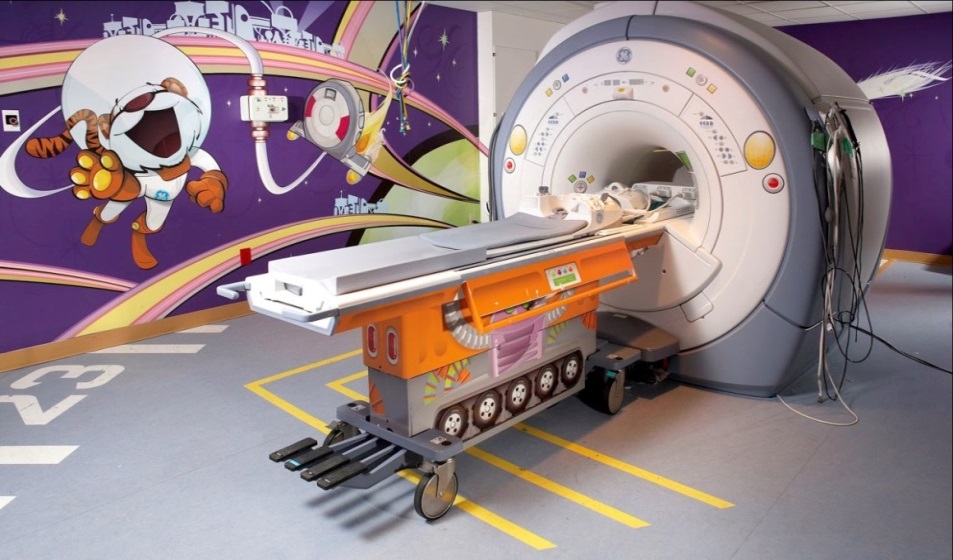 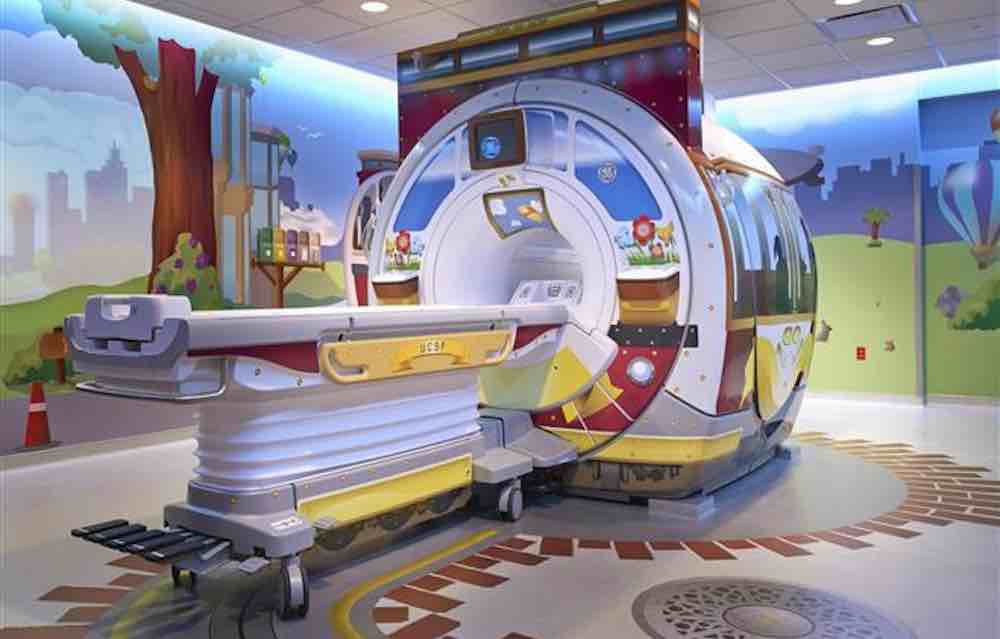 13
upozornění
Pokud máte v hlavě již konkrétní řešení a plánujete zjišťovat potřeby klientů tak, aby vám takové řešení potvrdili, tato výzva pro vás není vhodná. 
Další nutné kompetence pro realizaci projektu v této výzvě:
schopnost se neustále učit
kriticky zpochybňovat, zda to, co děláte, opravdu zlepšuje život cílové skupiny
umět poznat, že to, co děláte nefunguje a mít schopnost se změnit
neustále se zlepšovat
orientace na výsledky/dopad
14
Doporučujeme k nastudování
Opravdu věnujte pozornost informacím v přílohách výzvy č. 83
Odkazy k HCD:
https://www.seduo.cz/human-centered-design 
https://www.lepsisocialnisluzby.cz/frontend/storage/files/HCD_v_socialnich_sluzbach.pdf  
https://www.plusacumen.org/courses/introduction-human-centered-design  
https://www.ideo.com/eu
15
Administrativní náležitosti výzvy 83
Štěpán Rezek, Václav Lintymer
10. prosince 2018
Základní informace
Výzva 83 -  Nová řešení pro tíživé sociální problémy 	
Alokace výzvy 50 mil. Kč
Minimální výše celkových způsobilých výdajů projektu: 1 000 000 Kč
Maximální výše celkových způsobilých výdajů projektu: 6 000 000 Kč
Forma financování: Ex  ante
Nepřímé náklady: 25%
Průběžná výzva
Model hodnocení: dvoukolový
Předběžná žádost (KPZ)
Plná žádost
17
Základní informace
Spolufinancování (obce, příspěvkové organizace zřizované kraji a obcemi, obchodní společnosti, družstva, OSVČ) 
Veřejná podpora (de minimis) – celý nebo většina projektu
Celá ČR
18
Důležité Termíny
Příjem předběžných žádostí (KPZ) od 30. 11. 2018 od 10:00 hod.  do 27. 05. 2019, 12:00 hodin.
Příjem plných žádostí od 31. 01. 2019, 10:00 hodin do 30. 9. 2019, 12:00 hodin.
Maximální délka realizace projektu je 2 roky (24 měsíců), nejzazší datum ukončení: 31. 12. 2021
19
Výzva nepodporuje
Vývoj, testování a aplikace technologických inovací 
Webové aplikace (webové platformy)
Standardní a zavedené aktivity typu fundraising, vzdělávání a rekvalifikace 
Projekty, jejichž primárním cílem je vytvoření či rozvoj sociálního podniku nebo financování provozních nákladů sociálního podniku. 
 Projekty na podporu zvyšování odborné kapacity ve společnosti, které samy o sobě nepracují přímo s cílovou skupinou, ale tematicky podporují prostředí, např. vzdělávání, poradenství, síťování, vytváření platforem, apod. 
Financování běžného provozu organizace
20
Oprávnění žadatelé
NNO
obce
organizace zřizované kraji a obcemi
poskytovatelé sociálních služeb 

SERVISNÍ ORGANIZACE (Servisní organizace poskytují přímé služby svým klientům, tedy přímo řeší veřejné problémy. Typicky do této skupiny patří NNO, poskytující sociální služby, NNO v oblasti zdravotnictví a sociálního začleňování nebo v oblasti rozvojové spolupráce a humanitární pomoci)
21
Indikátory
6 00 00 - Celkový počet účastníků

6 93 01 - Počet experimentálně či kvazi-experimentálně ověřených nových (1)

8 05 00 - Počet napsaných a zveřejněných analytických a strategických dokumentů (vč. evaluačních) (min 2)

Indikátory 6 93 01 a 8 05 00  blíže v příloze č. 3 Evaluace
22
Cílové skupiny
uchazeči o zaměstnání, zájemci o zaměstnání, ekonomicky neaktivní osoby, 
osoby sociálně vyloučené nebo ohrožené sociálním vyloučením a chudobou, 
poskytovatelé a zadavatelé sociálních služeb, služeb pro rodiny a děti a dalších služeb na podporu sociálního začleňování a jejich zaměstnanci, 
osoby pečující o jiné závislé osoby, 
rodiče s malými dětmi, osoby pečující o malé děti, 
zaměstnanci NNO a sociálních podniků, 
 zaměstnavatelé a zaměstnanci, 
osoby samostatně výdělečně činné, 
orgány veřejné správy a jejich zaměstnanci, 
 osoby, které jsou znevýhodněny vzhledem k (vyššímu) věku, 
 veřejnost
23
1. kolo hodnocení – předběžná žádost o podporu
Hodnocení přijatelnosti a formálních náležitostí (Oddělení 833)
Kompletně vyplněné KPZ podané přes ISKP14+
Věcné hodnocení (nezávislá hodnotící komise odborníků) 
Potřebnost, Novost a jedinečnost inovace, Zlepšení a dopad inovace, Zapojení inovačních aktérů 
Možnost osobní účasti na hodnotící komisi
Do prvního kola je nutno doložit:
Potvrzení o konzultaci s vyhlašovatelem (příloha č. 5) 
Krátký projektový záměr (vzor viz příloha č. 1) 
Žadatelé s českými partnery: Vyjádření partnera o spolupráci (příloha č. 7) 
Žadatelé se zahraničními partnery: Letter of Intent (příloha č. 7)
24
2. kolo hodnocení – plná žádost o podporu
Hodnocení přijatelnosti a formálních náležitostí (Oddělení 833)
Hodnocení plné žádosti

Věcné hodnocení
Doplnění požadavků HK z 1. kola hodnocení
Cílové skupiny, Rozpočet, Konkrétní klíčové aktivity 
Možnost osobní účasti na hodnotící komisi
25
Dotazy a diskuze